Город-герой «Севастополь»
Презентацию приготовила ученица 6 класса Иванова Ангелина.
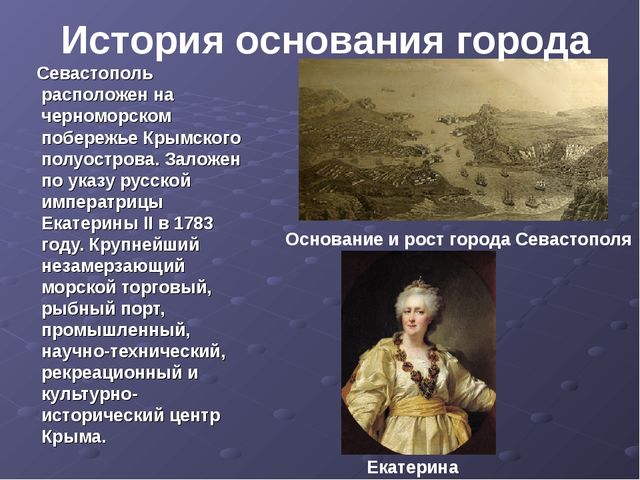 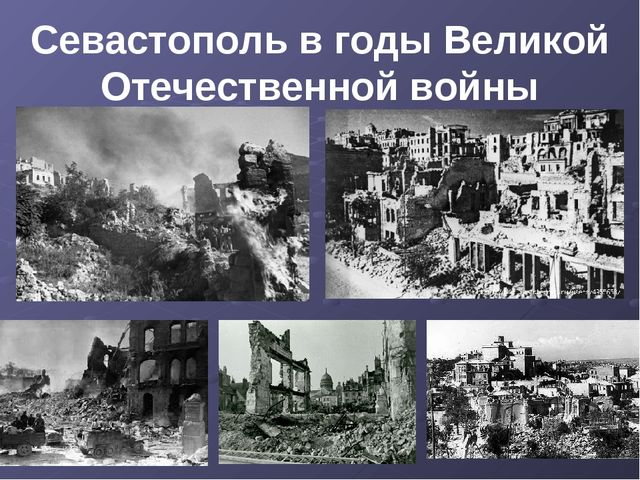 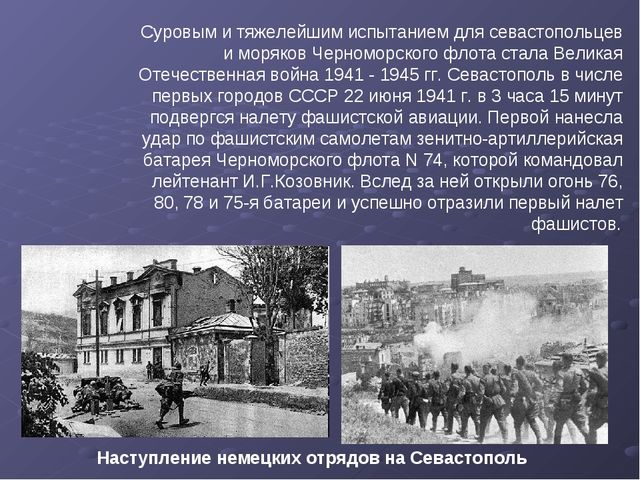 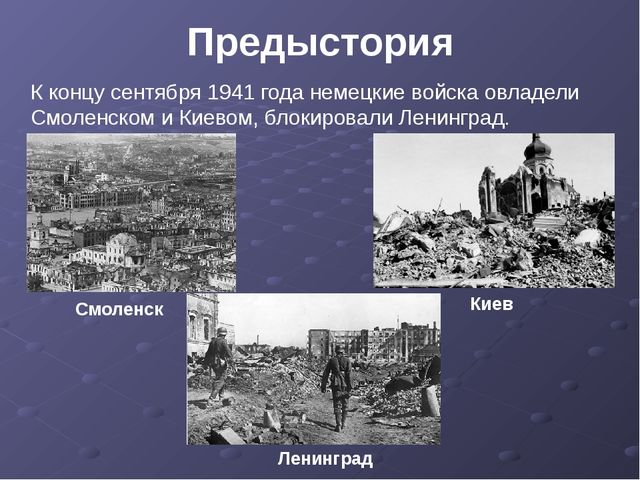 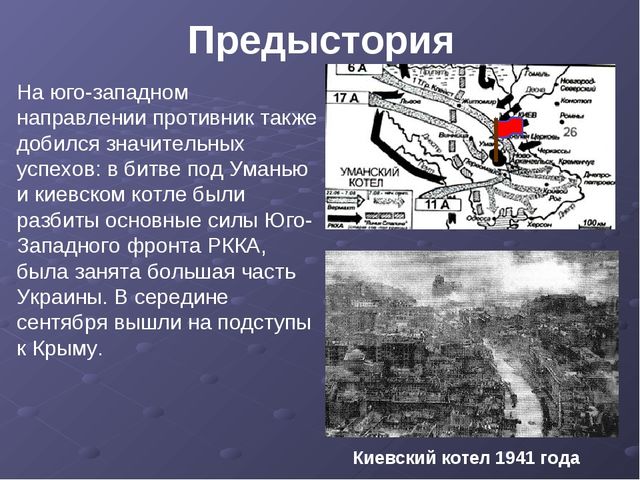 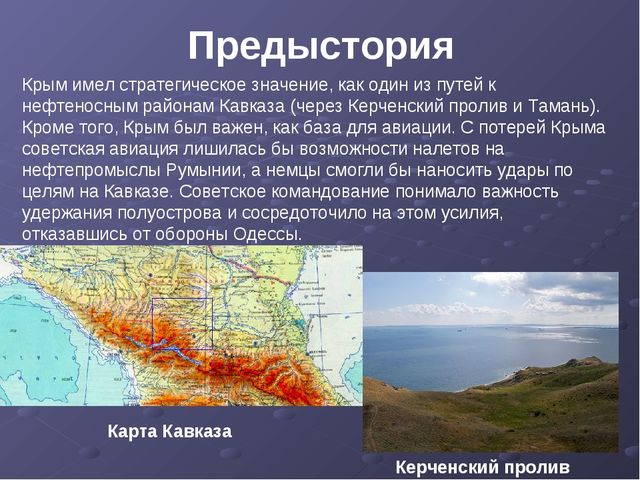 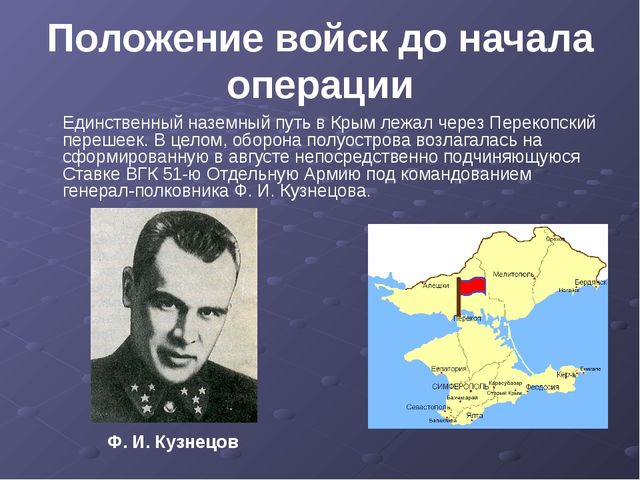 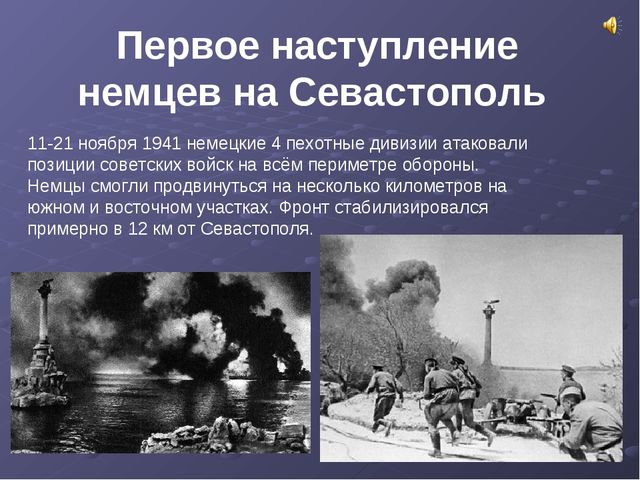 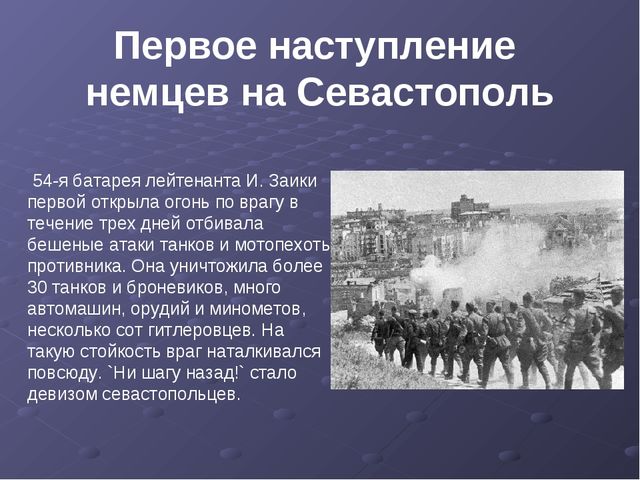 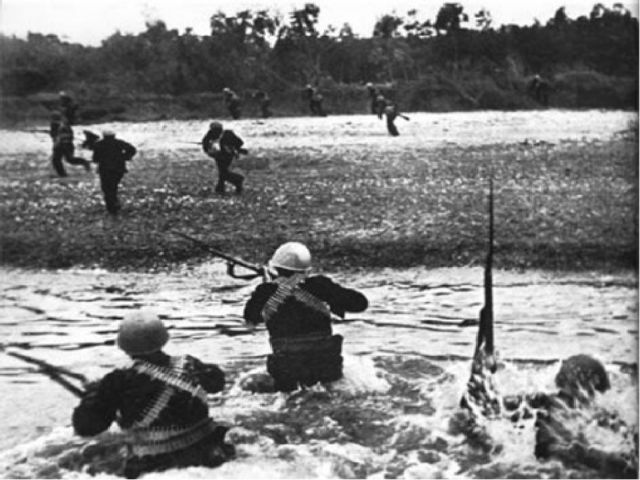 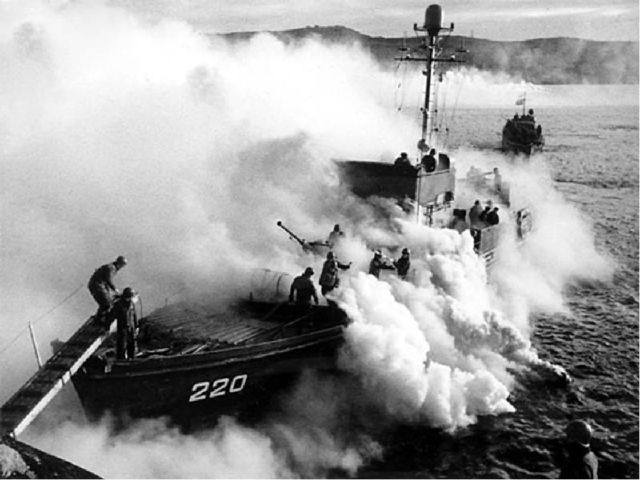 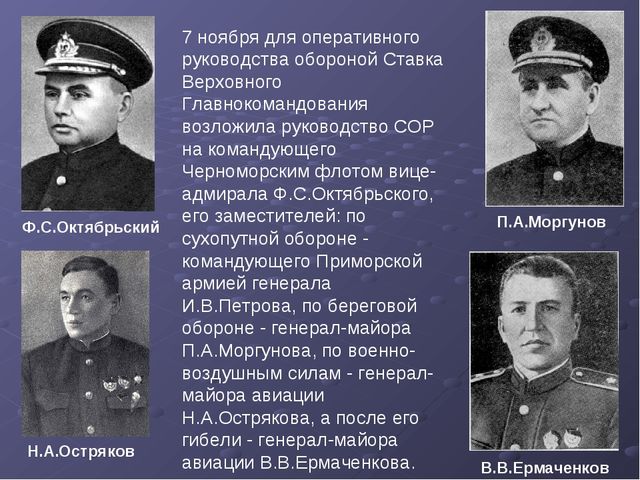 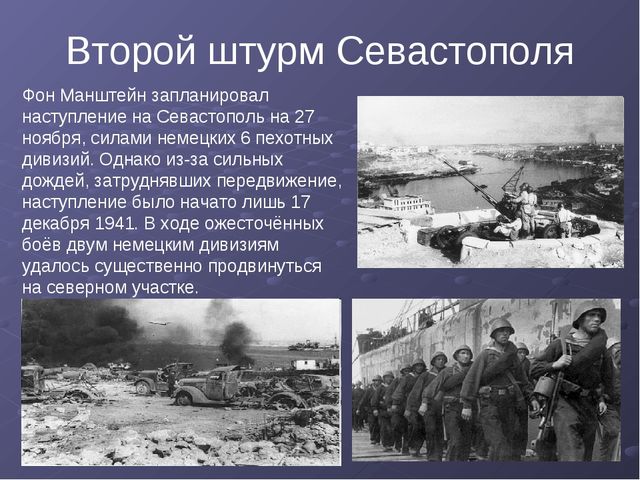 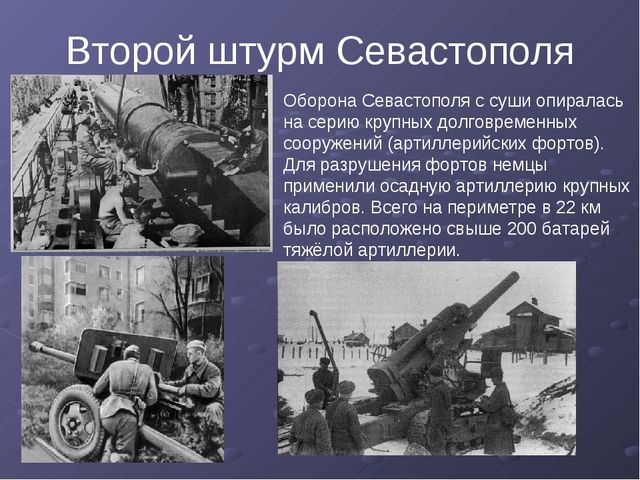 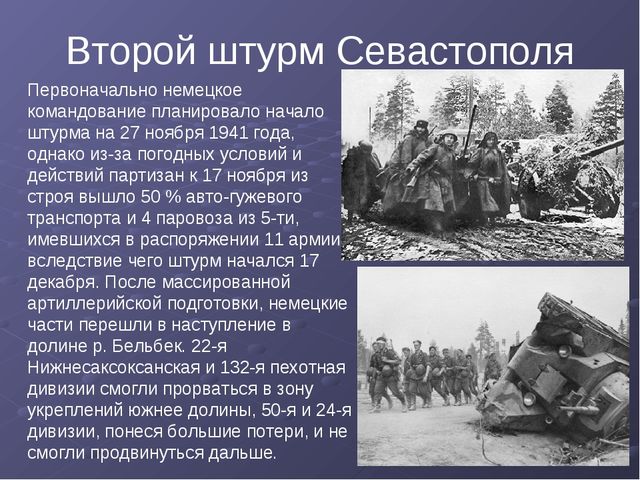 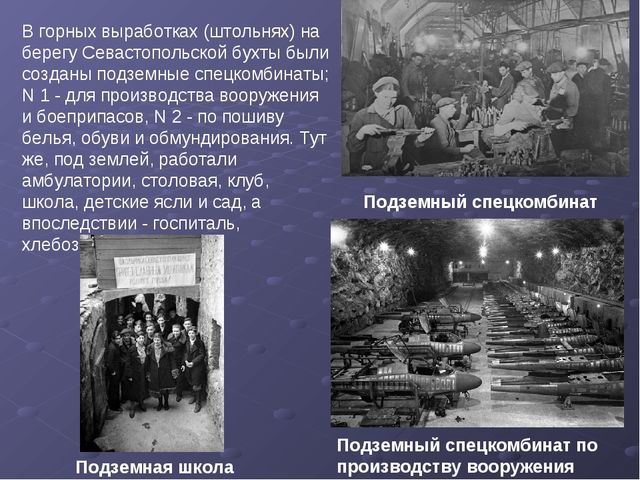 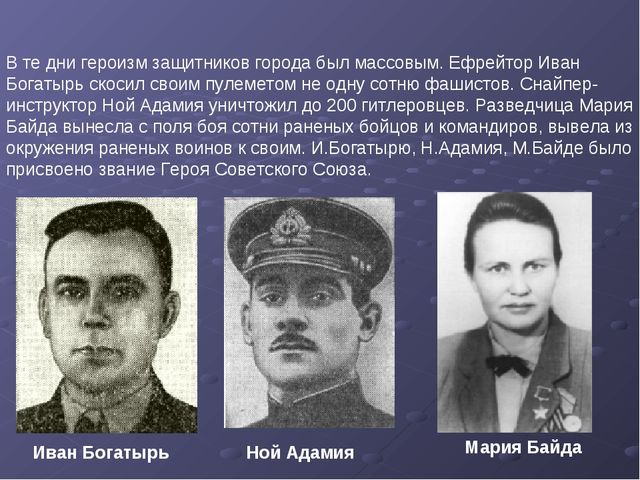 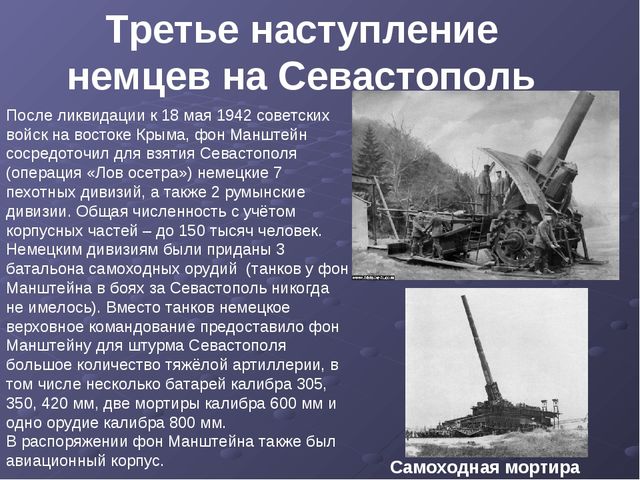 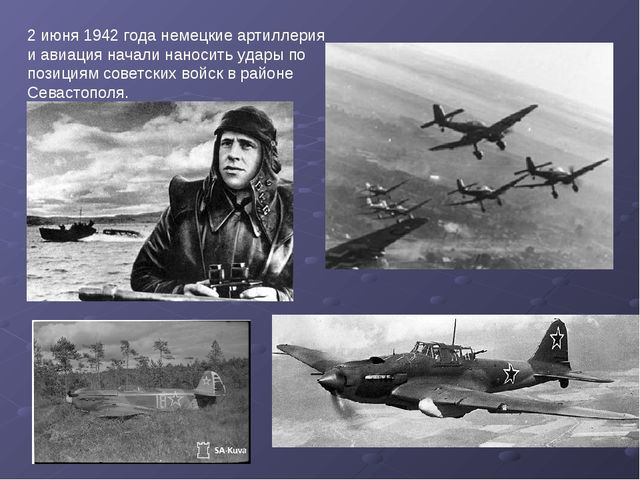 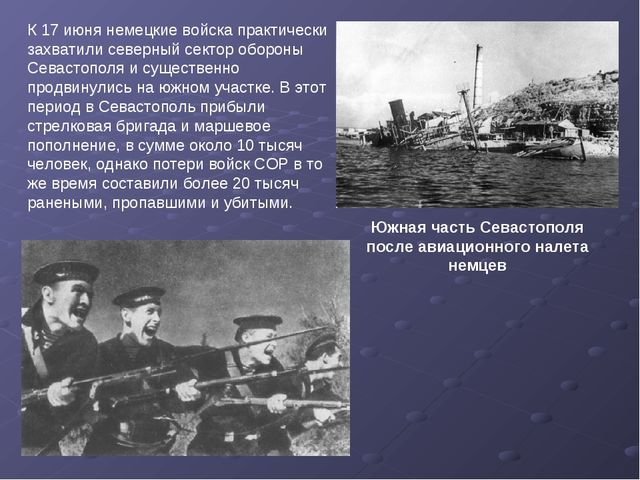 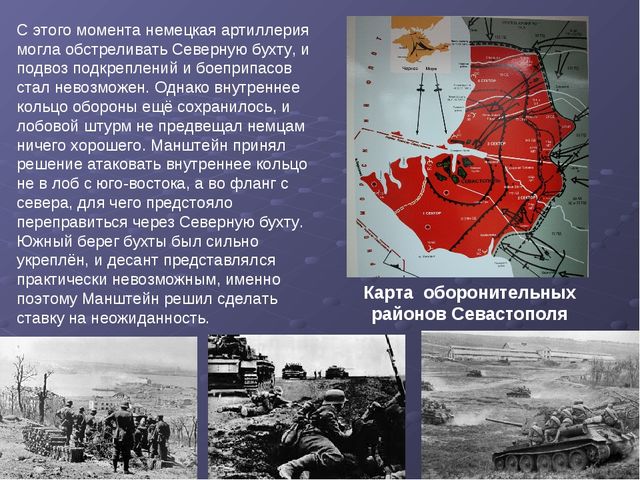 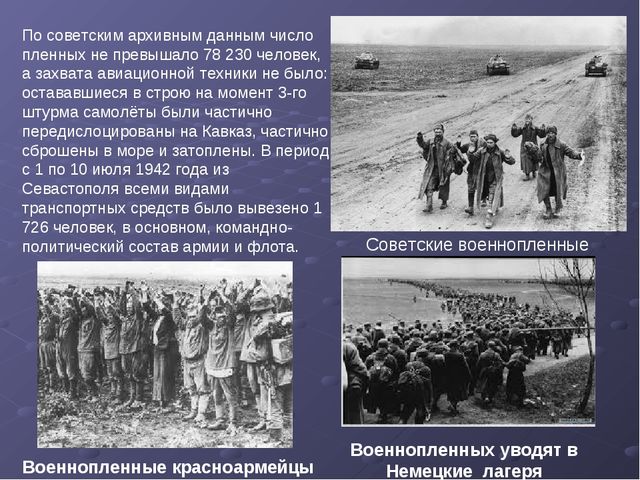 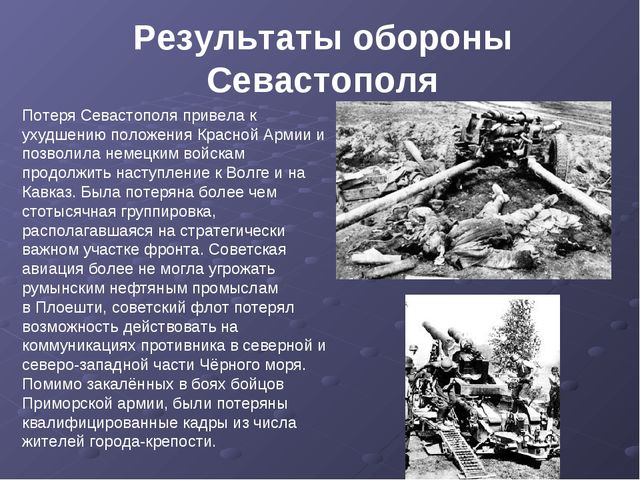 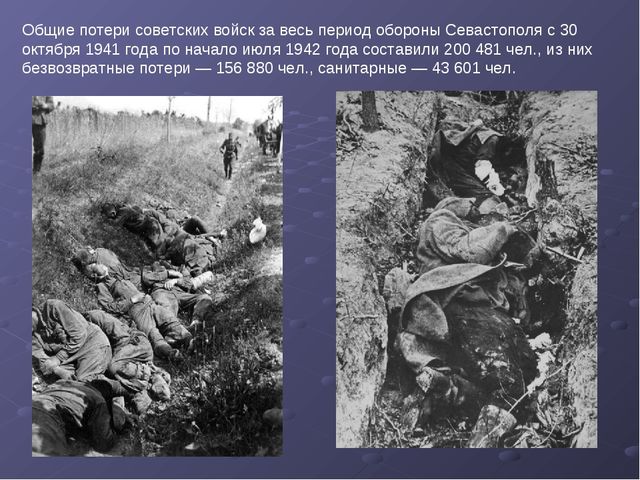 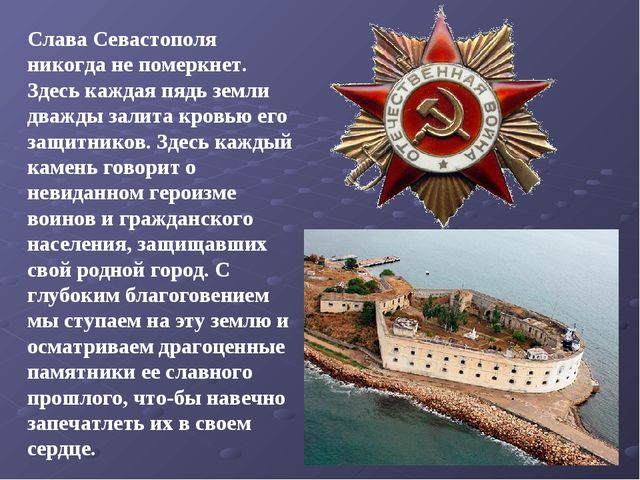